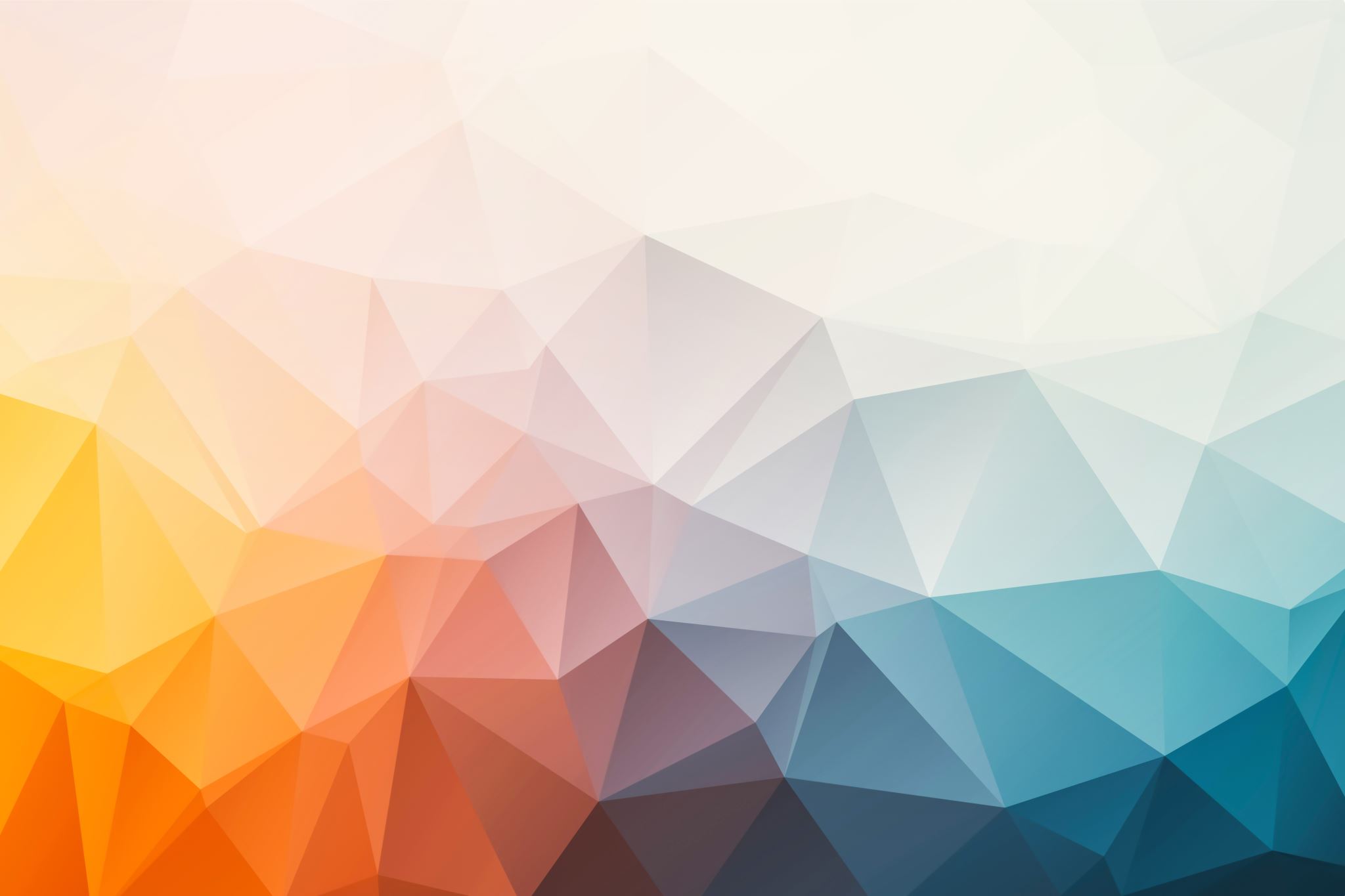 Chapter 2 applications of integration
https://openstax.org/details/books/calculus-volume-2
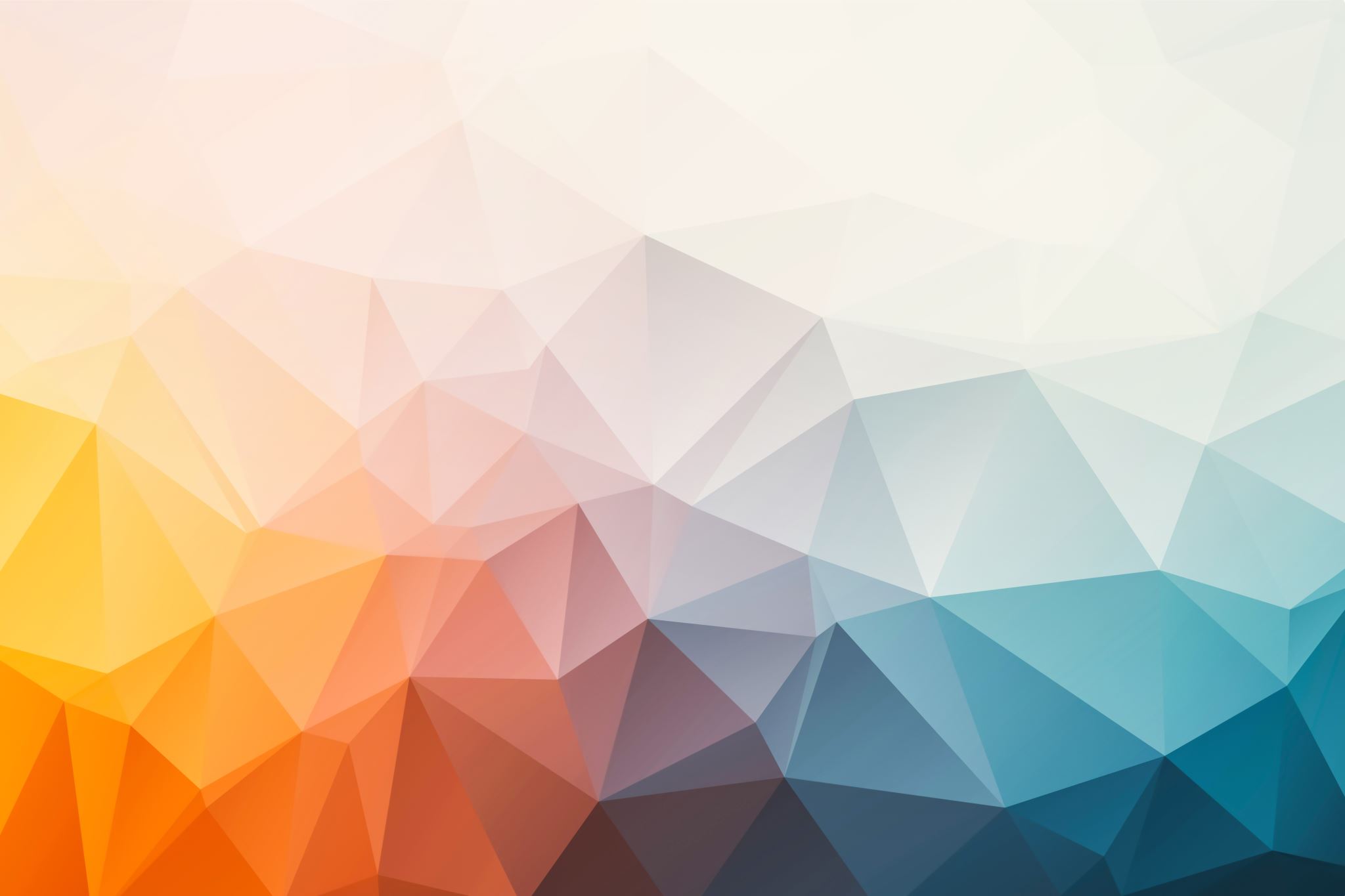 Areas between curves
Section 2.1
https://openstax.org/details/books/calculus-volume-2
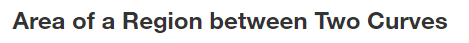 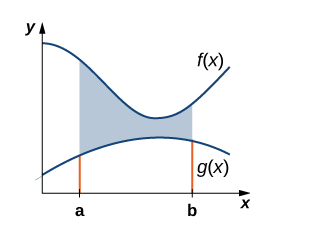 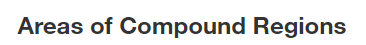 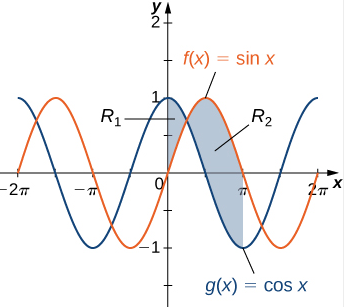 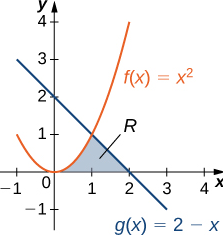 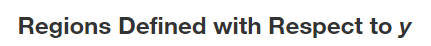 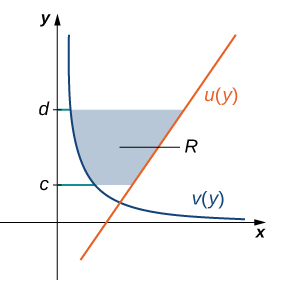 https://openstax.org/details/books/calculus-volume-2
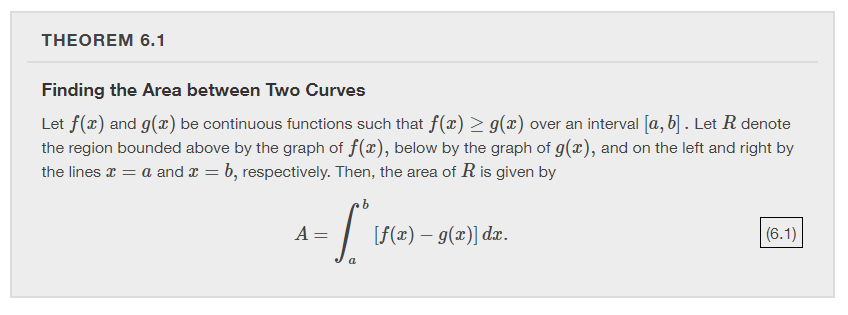 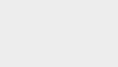 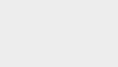 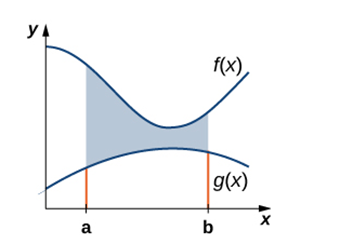 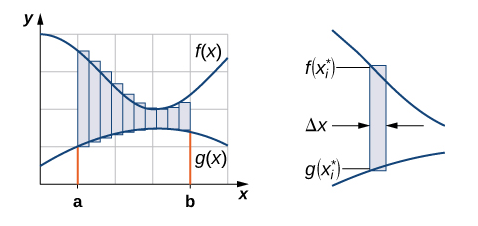 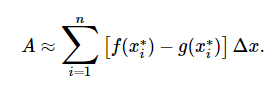 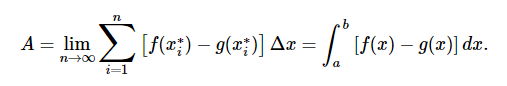 https://openstax.org/details/books/calculus-volume-2
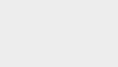 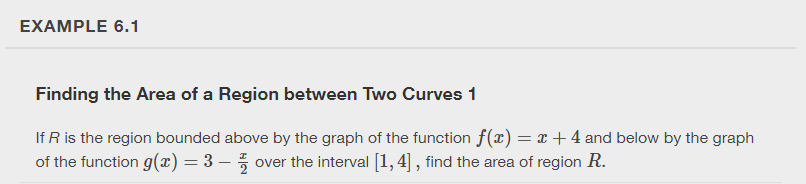 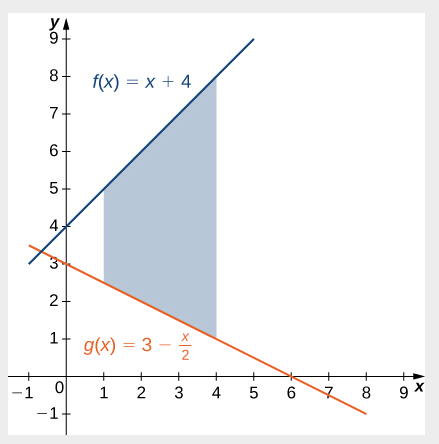 https://openstax.org/details/books/calculus-volume-2
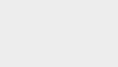 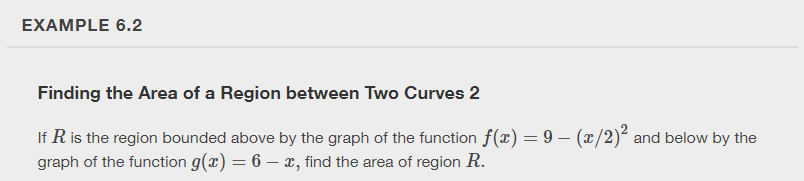 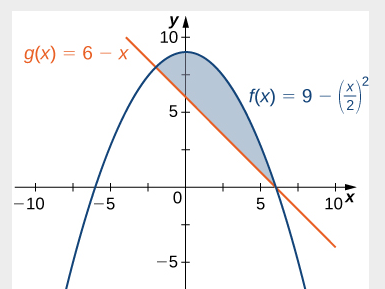 https://openstax.org/details/books/calculus-volume-2
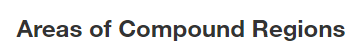 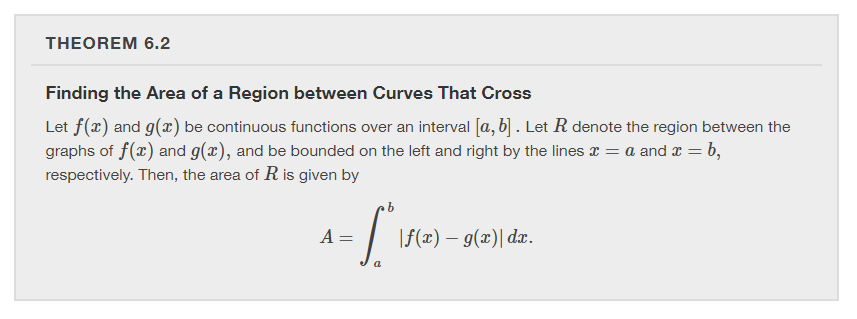 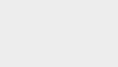 https://openstax.org/details/books/calculus-volume-2
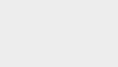 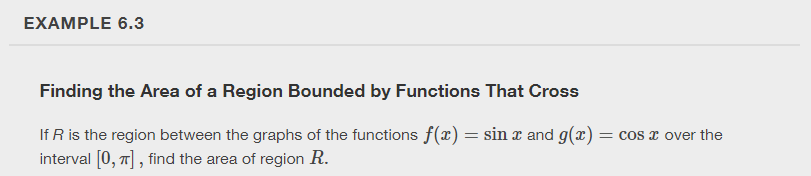 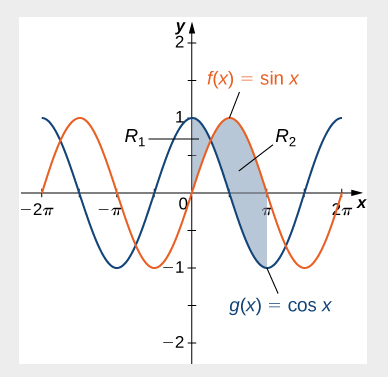 https://openstax.org/details/books/calculus-volume-2
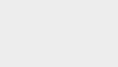 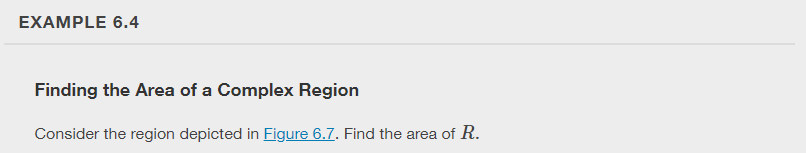 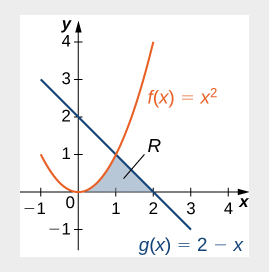 https://openstax.org/details/books/calculus-volume-2
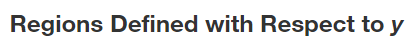 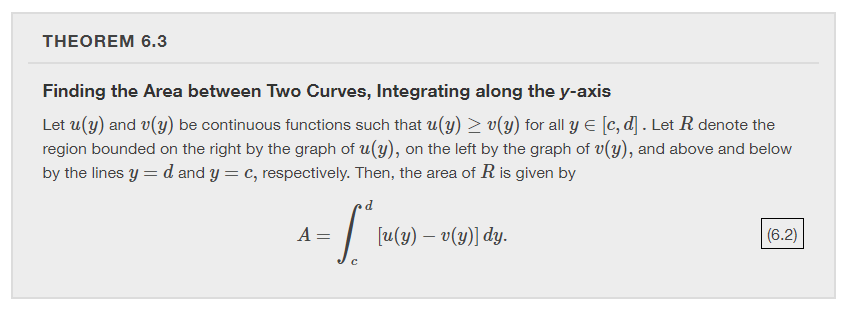 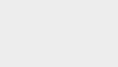 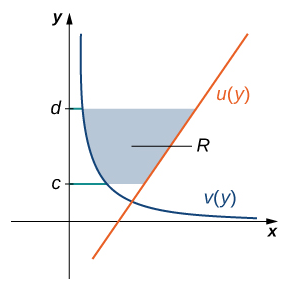 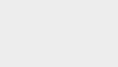 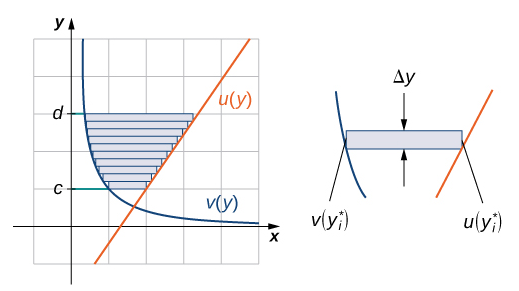 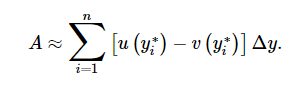 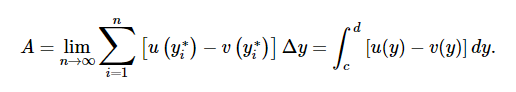 https://openstax.org/details/books/calculus-volume-2
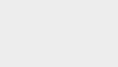 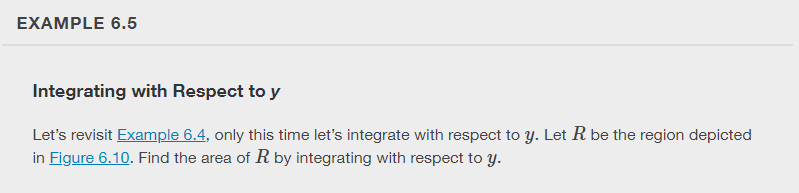 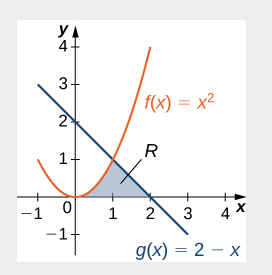 https://openstax.org/details/books/calculus-volume-2
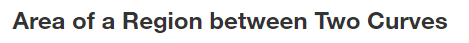 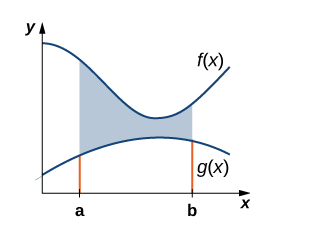 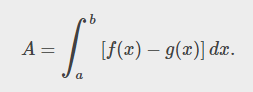 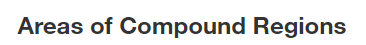 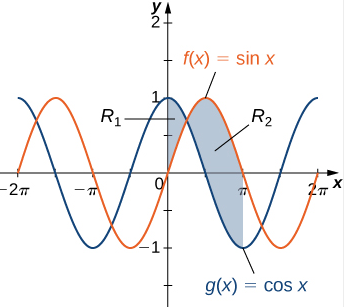 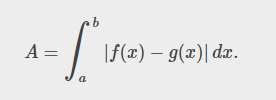 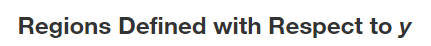 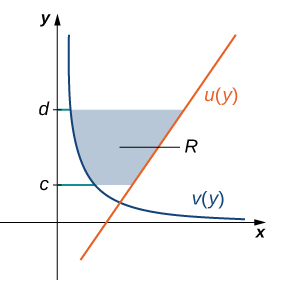 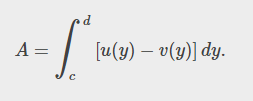 https://openstax.org/details/books/calculus-volume-2
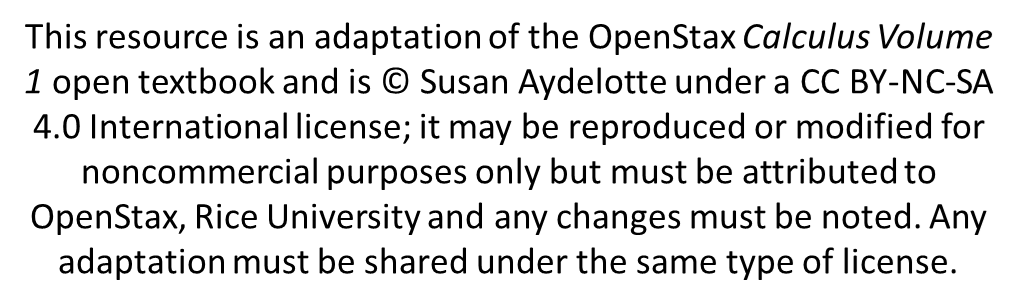 https://openstax.org/details/books/calculus-volume-2